Conference Area
Original CDR Scope: 4-25 person classrooms capable of reconfiguring to single 100 person classroom.
Furniture to be standard free-standing tables & chairs
Conference Area per CDR
Conference Area
Nov 2011: asked to consider expanding OTE Building Conference Area.
Conference Area Expansion
81’-0” +/-”
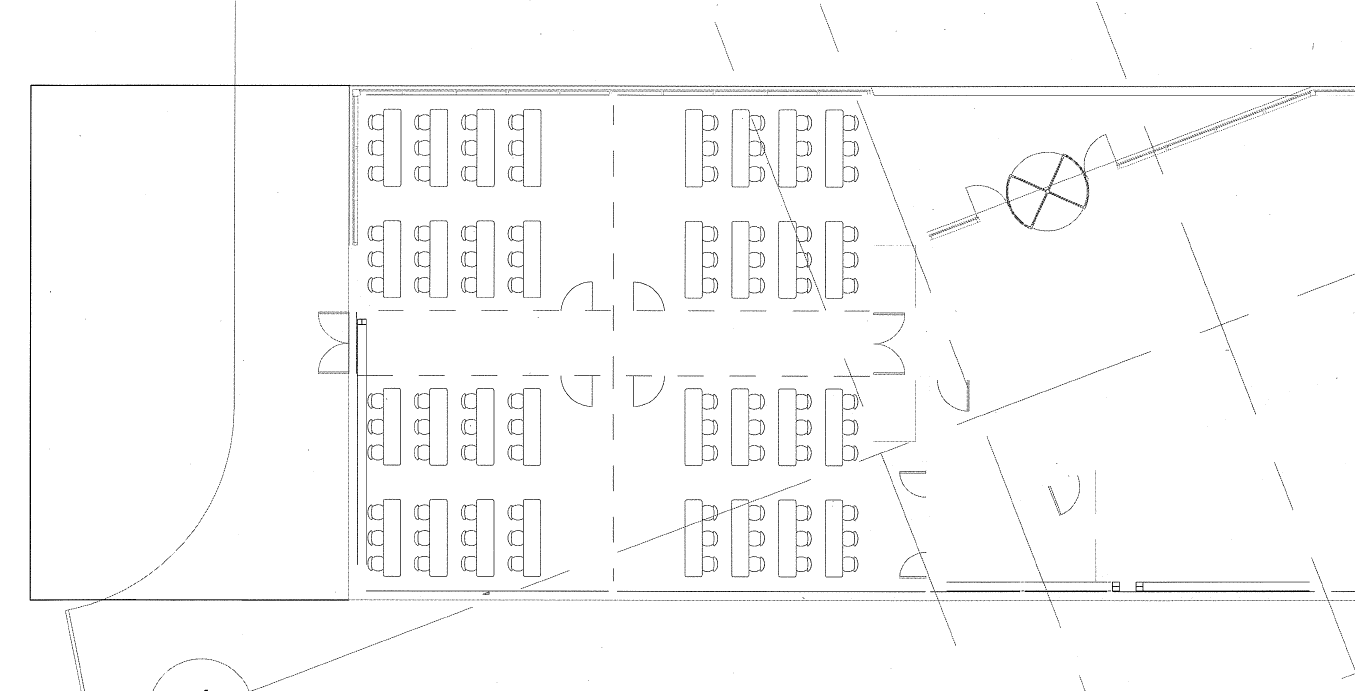 50’-3””
Original CDR Conference rooms
Proposed Expansion
Conference Area Scope Refinement
New Directions
175 person capacity
Desire for tiered or slope floor
Provide executive conference area suitable to hold FRA board meetings.
High quality w/ high level of a/v
Seating for 30 people at conference table + 30 people in chairs around perimeter
Breakout rooms
Secured break area
Dining
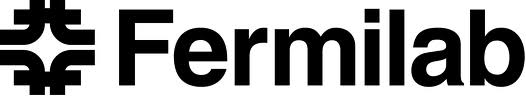 28Jan11 – Conference Enhancement Scope Meeting
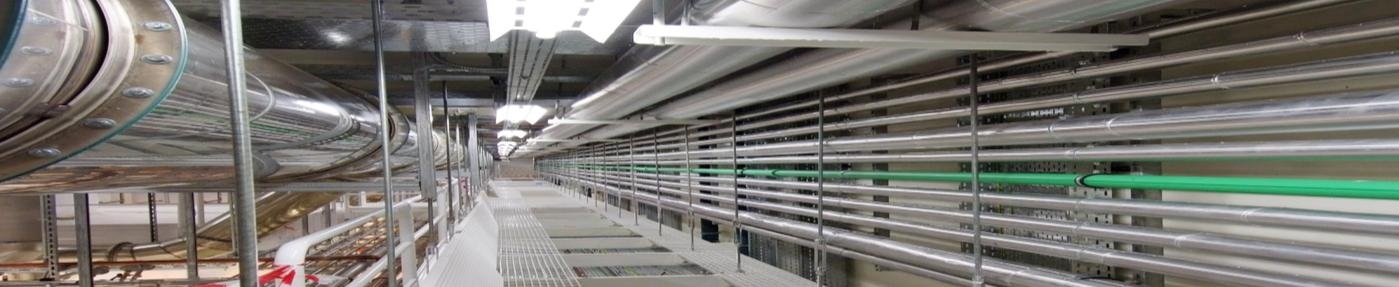 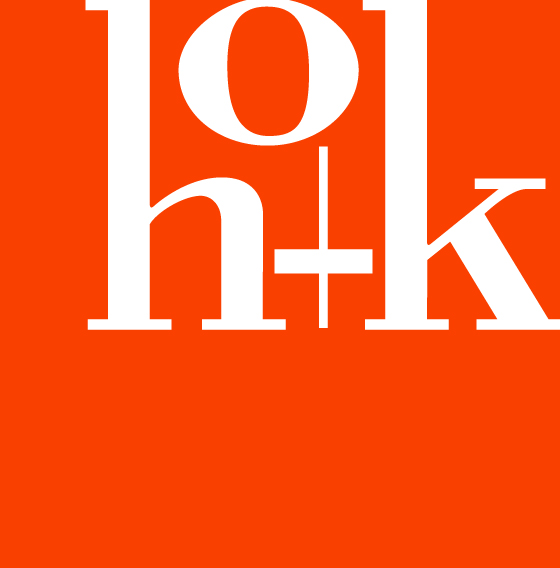 Attendees
Fermilab
Bob Kephart
Rhonda Merchut
Gary Van Zandbergen
Reidar Hahn
Sheila Cisko
Randy Ortgiesen (p/t)
Kent Collins (p/t)
HOK
Scott Lumsden
Scott Stolarz
RBA
Michael Ross
Ross Barney
Discussion items
Lecture Hall furniture selection importance  
Lecture space needs to be developed around desired furniture
Tablet arm vs. fix desk vs. motorized fixed desk
Fixed drop seating vs. post mounted seating vs. movable chair
Layout considerations (owner preference and priorities)
Size and alignment
Viewing site lines vs. distance to speaker
Level of finish clarity (level of acoustical treatment)
Amount of day lighting (based upon projected usage)
Budgetary impact (Furniture and Fixed equipment Cost) 
Floor arrangement (Tiered vs. Sloped vs. Flat)
Discussion items
Impact to overall building (owner preference and priorities)
Support space increases (toilets, storage, pre-function, & food service)
Exit widths need increased (occupancy driven)
Budgetary impact to revise building core
Exterior image adjustments and proportion impact.
Layout considerations (owner preference and priorities)
Size and alignment
Support space increases (toilets, storage and food service)
Level of enhancement clarity
Budgetary impact
Lecture Hall Seating Options
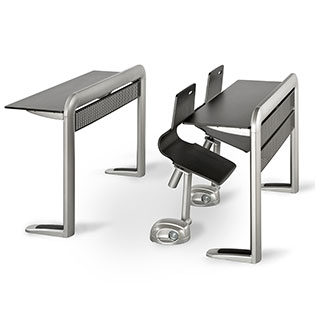 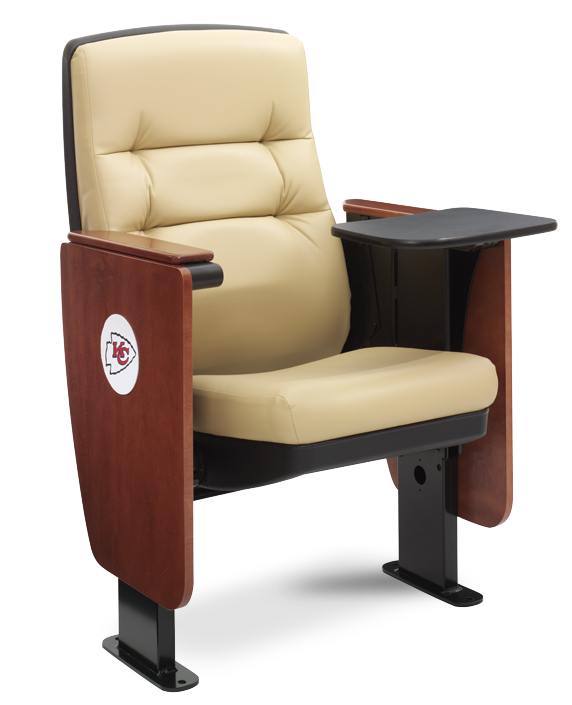 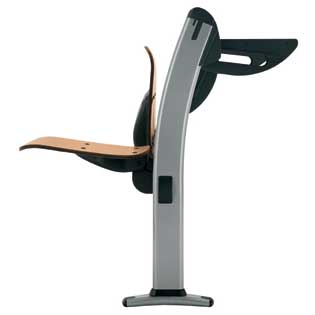 Lecture Hall Work Surface Options
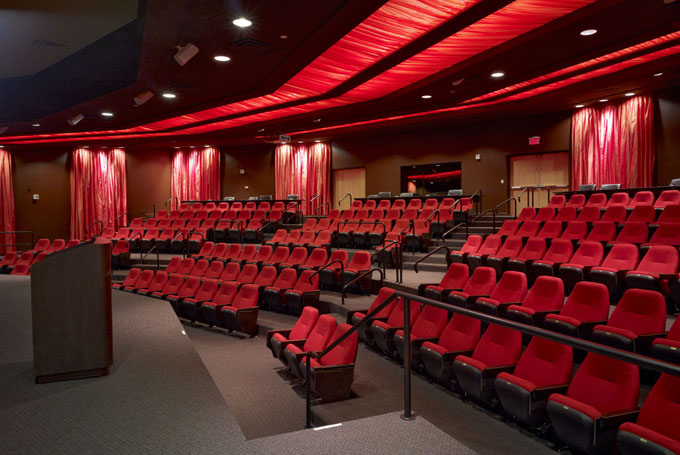 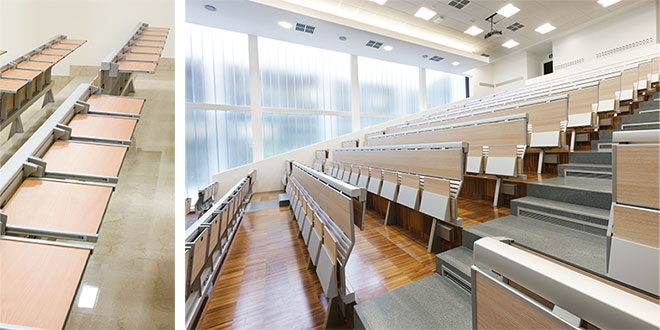 Lecture Hall Furniture Options
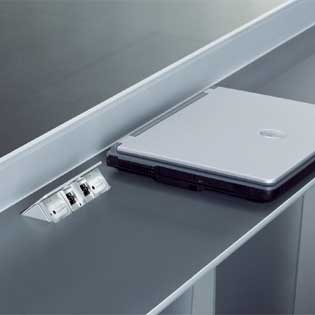 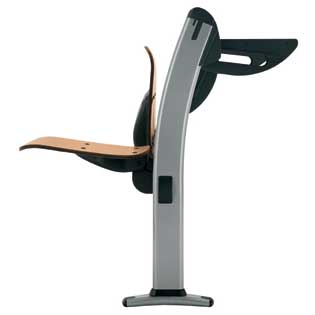 Lecture Hall Options
Lecture Hall Options
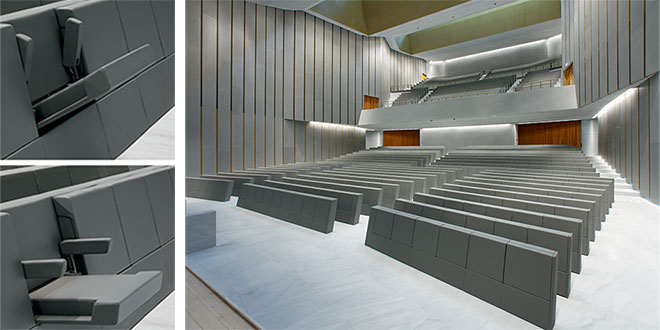 Lecture Hall Options
Drop in Option 1 – (sim. WH 1W)
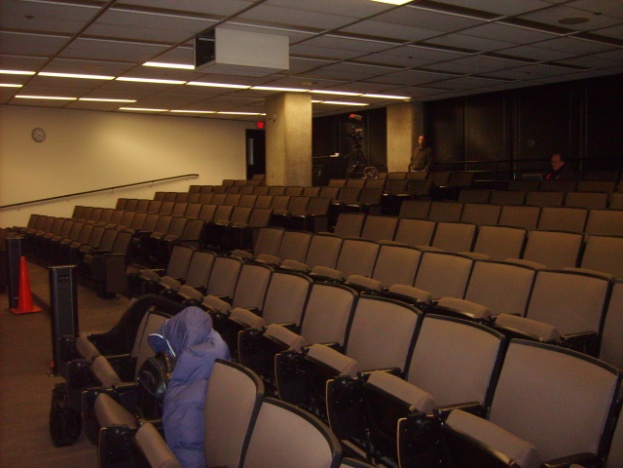 Drop in Option 2 – College of DuPage
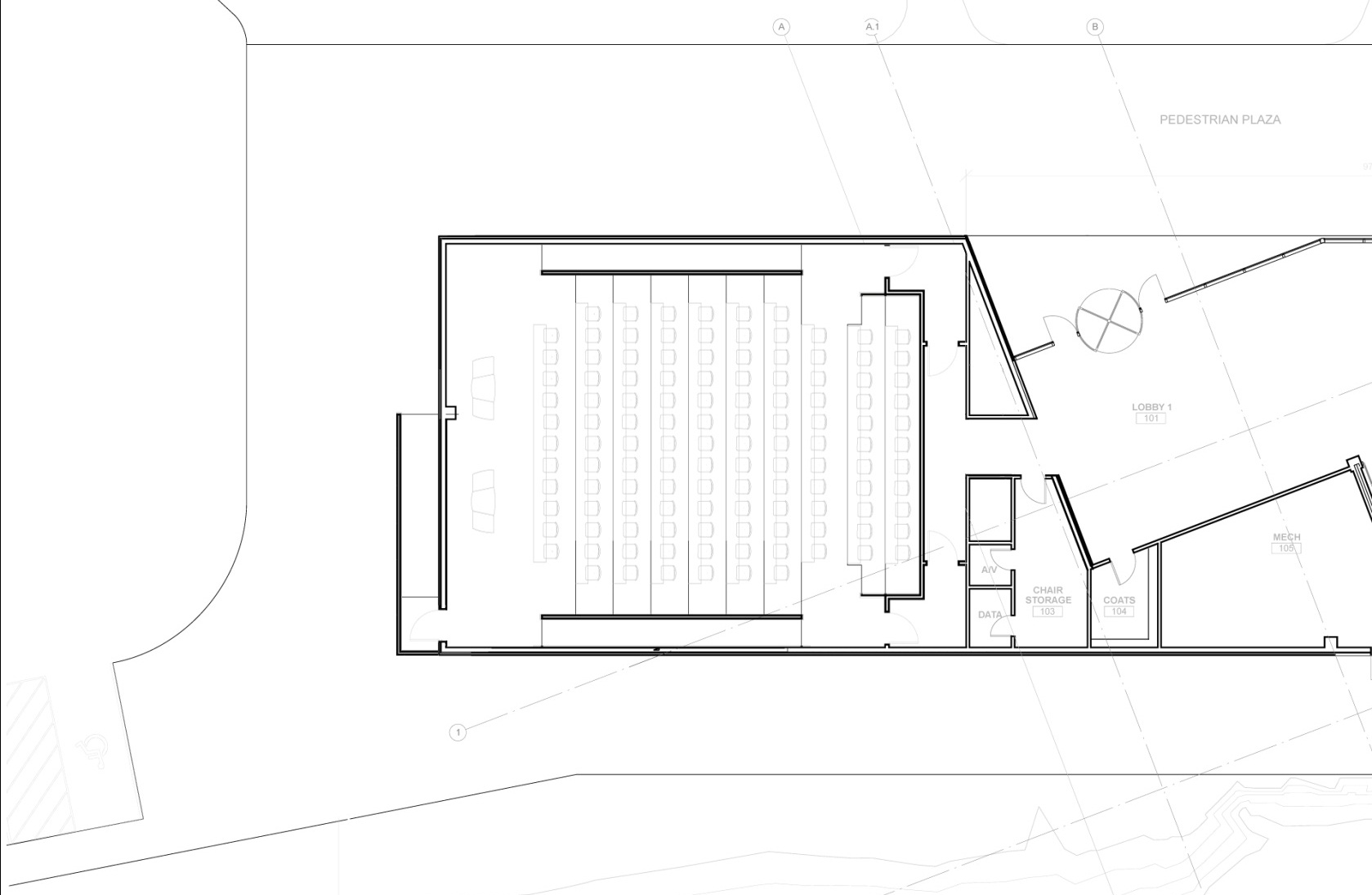 Drop in Option 3 – Slope Floor/Stage
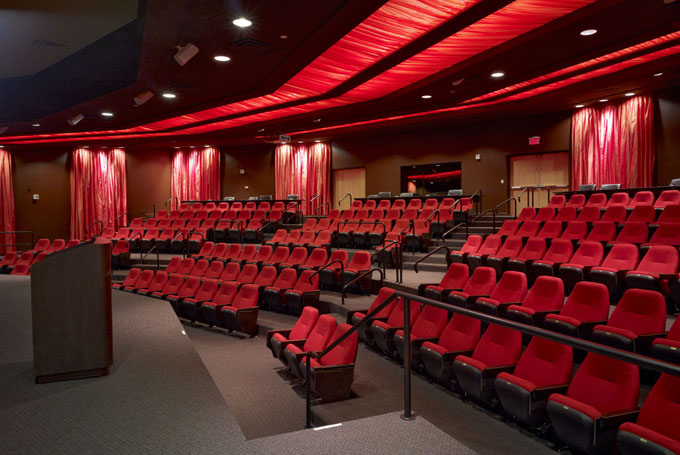 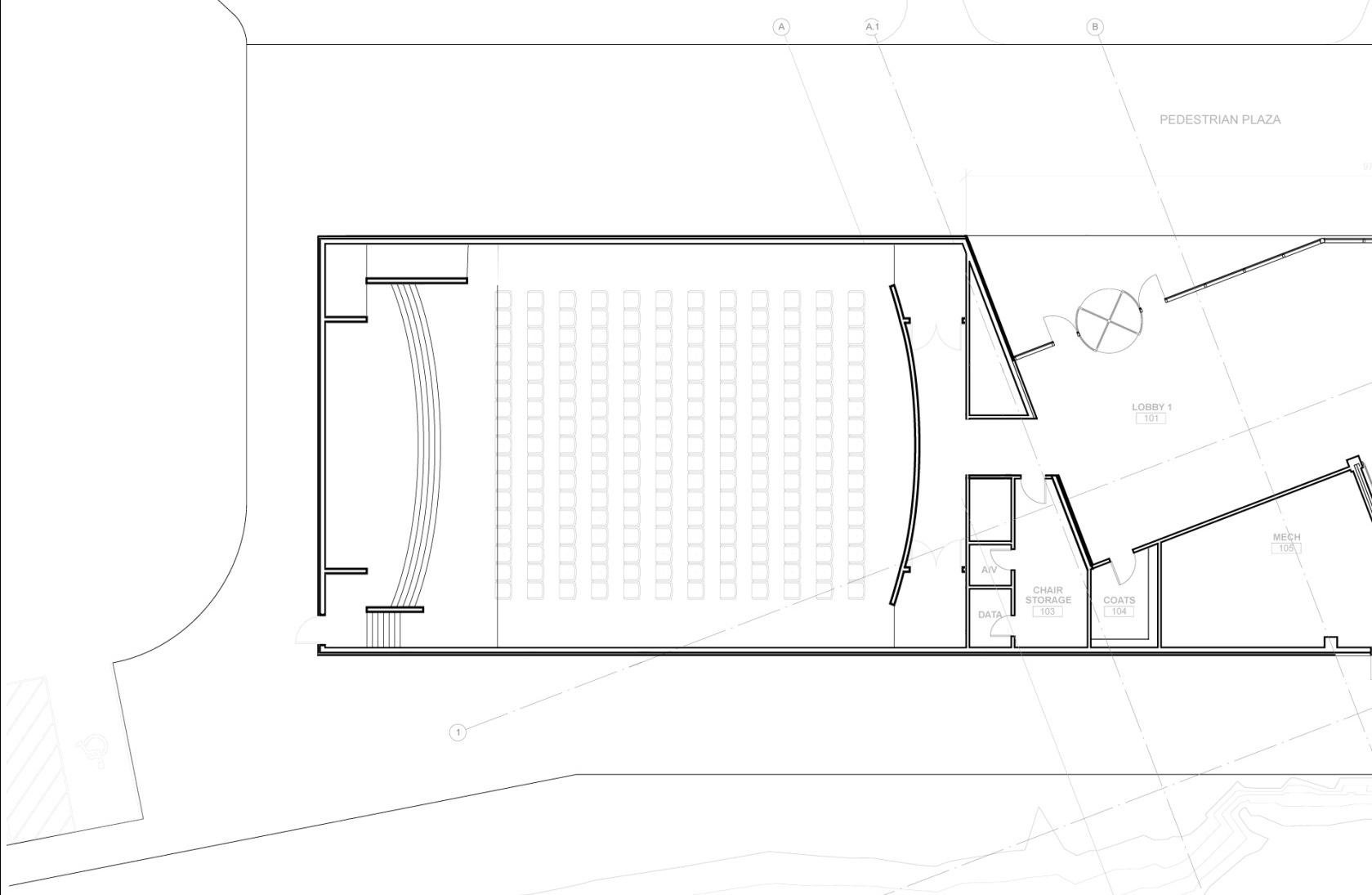 Option A -
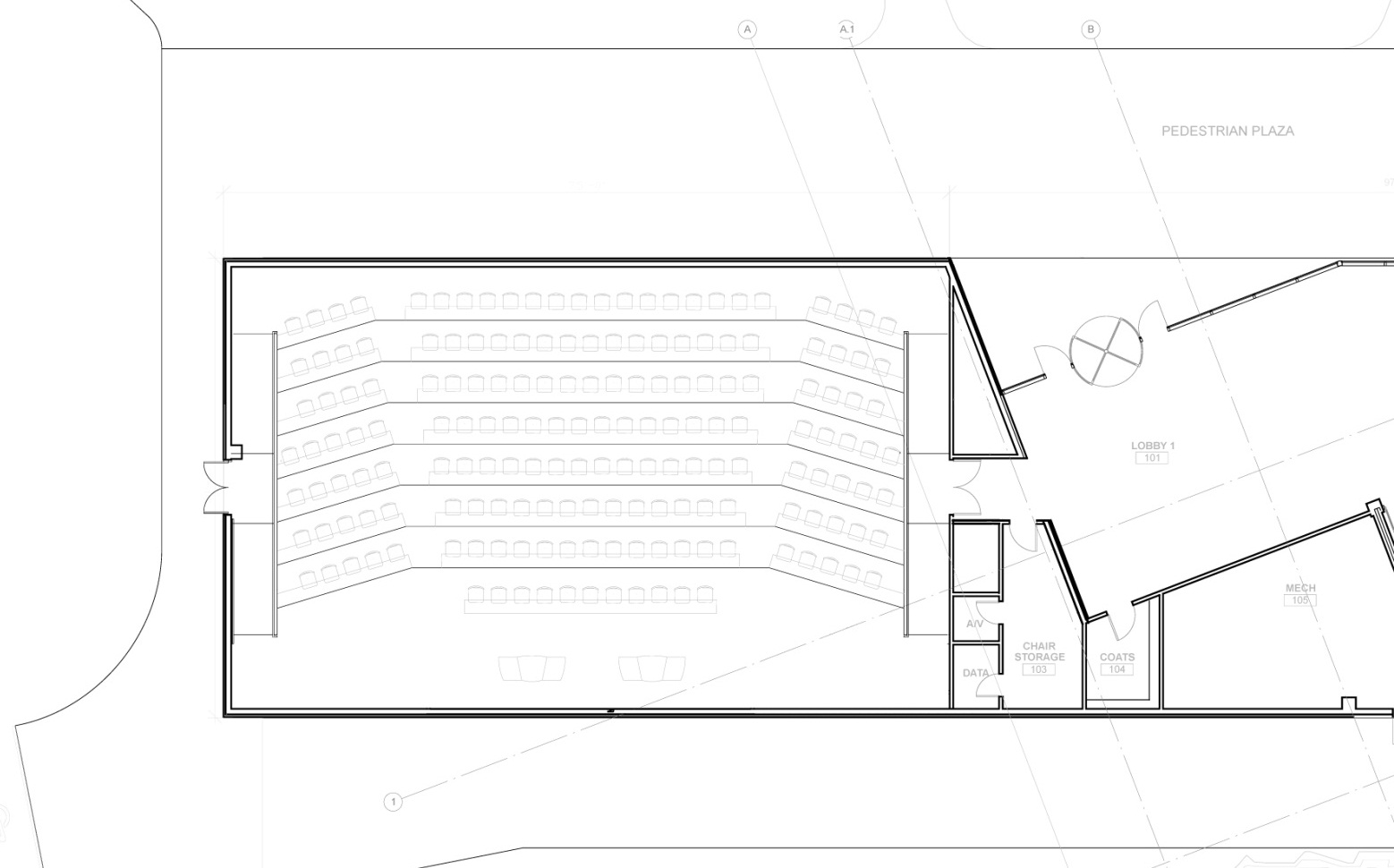 Option B -
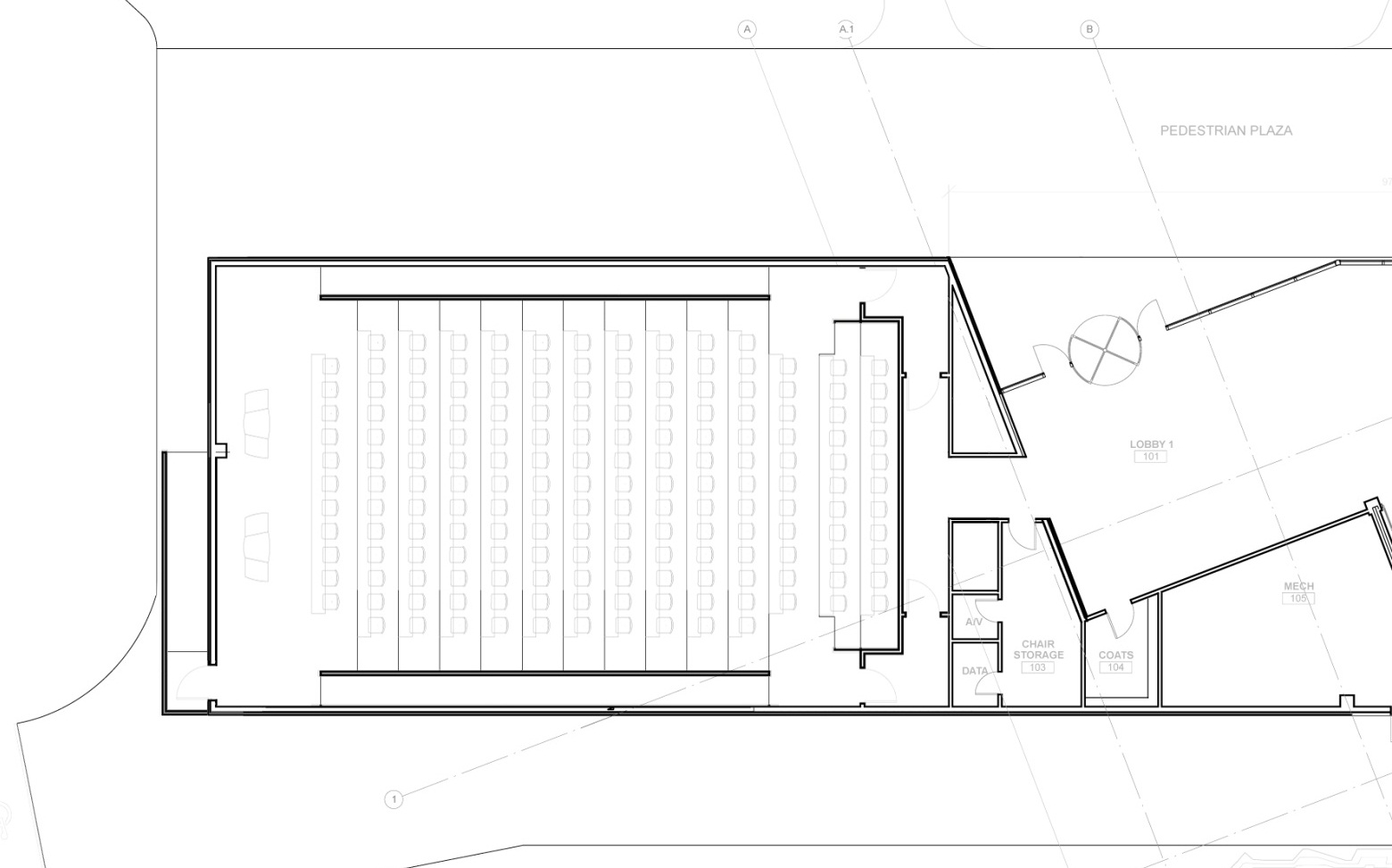 Option C -
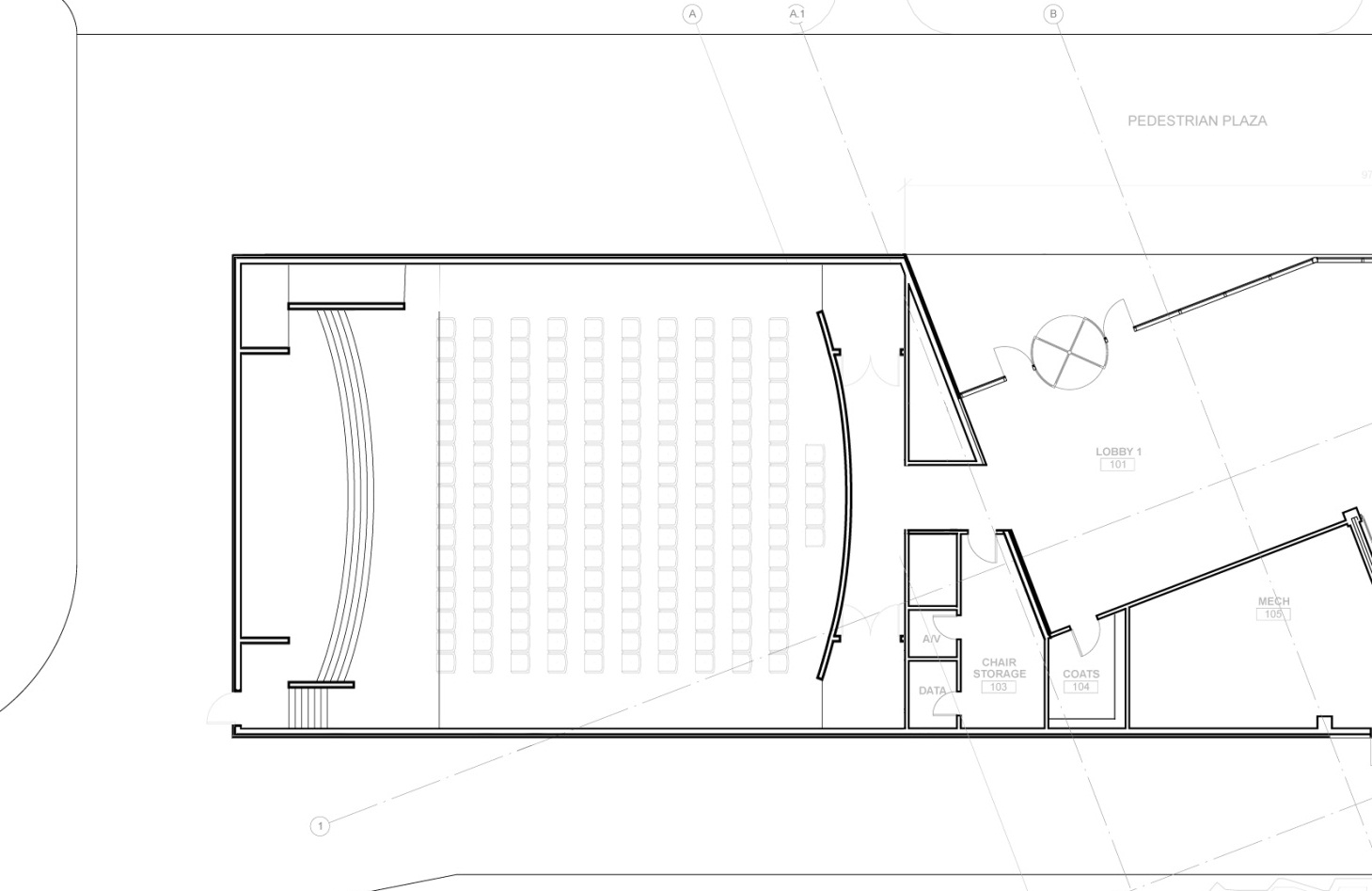 Conference 30/30 Option- A
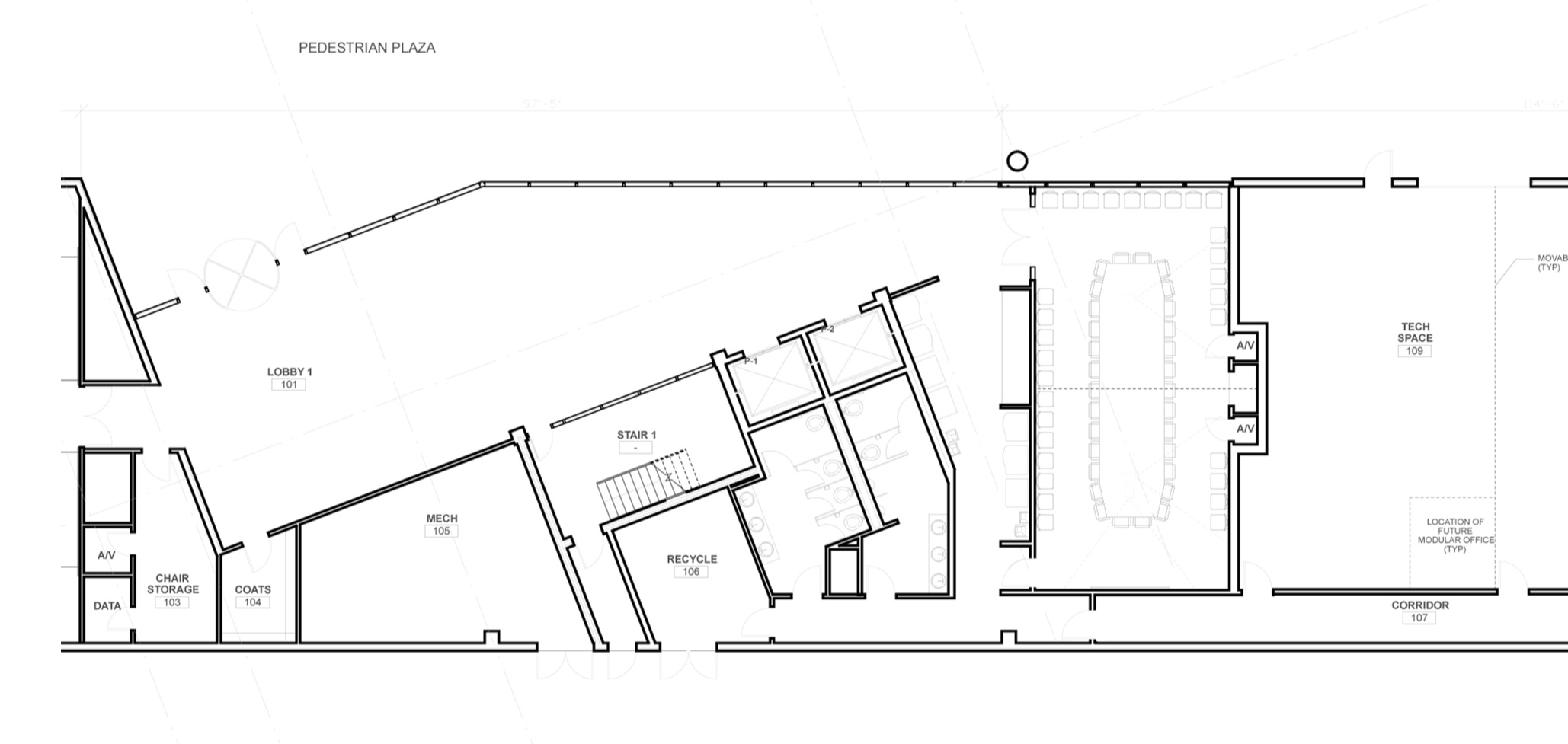 Conference 30/30 Option - B
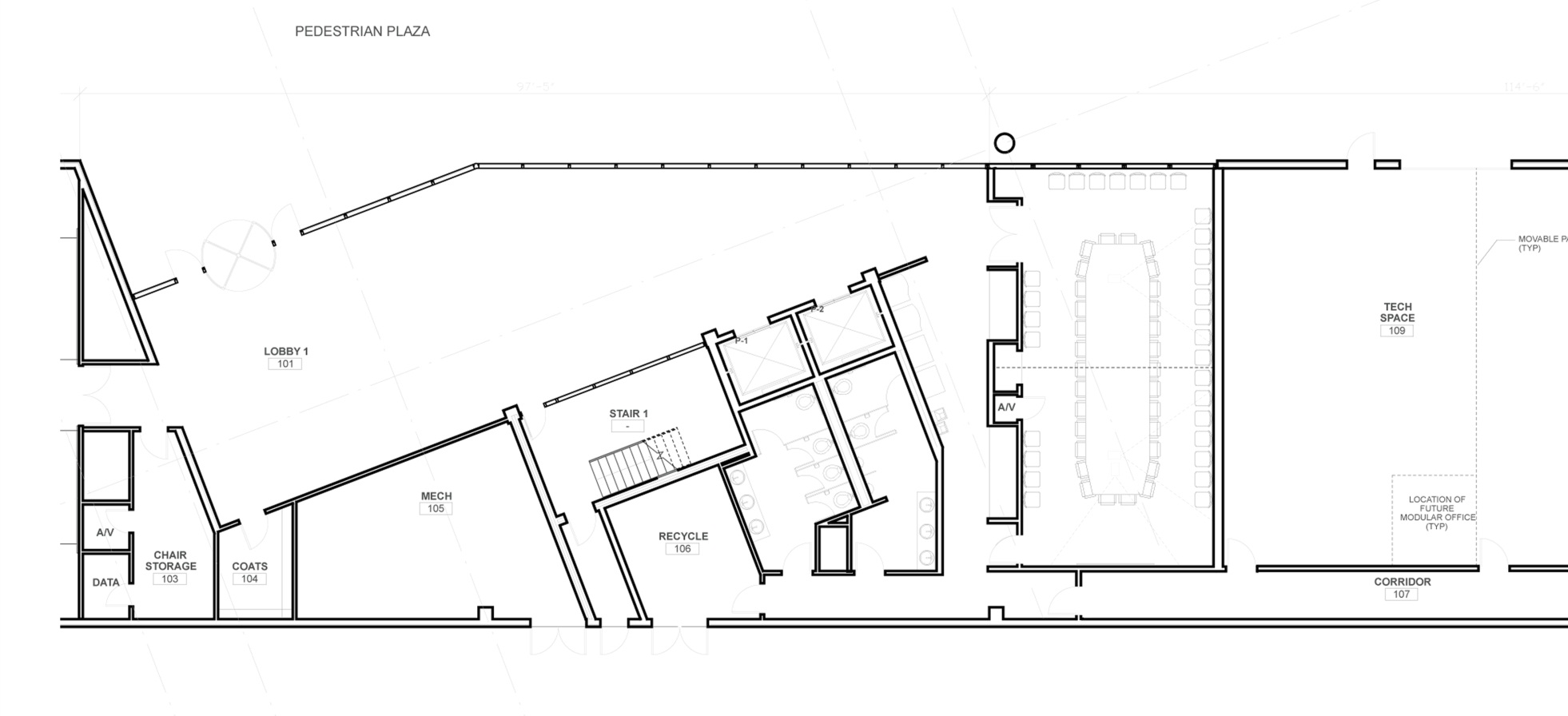 Conference 30/30 Option - C
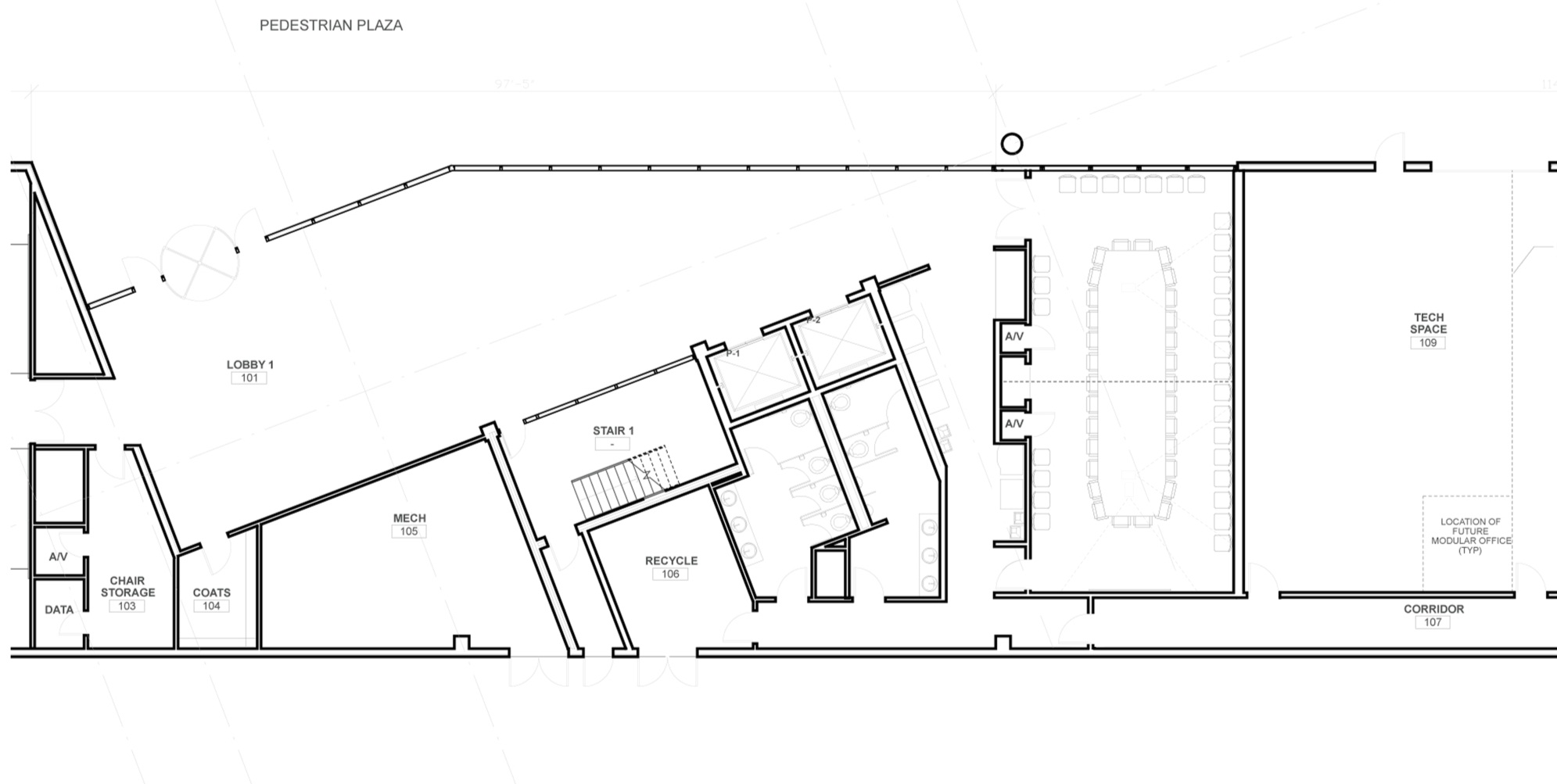 Going Forward
Issue HOK RFP for full concept development, prepare change control doc’s.
Incorporate into building concept design
Impact to overall building (owner preference and priorities)
Finalize size and alignment
Building core & support space increases (toilets, storage, pre-function, & food service)
Exit widths increase (occupancy driven)
Exterior image adjustments and proportion impact.
Level of enhancement clarity
Budgetary & schedule impact
Exterior Impact & Fenestration
Site A
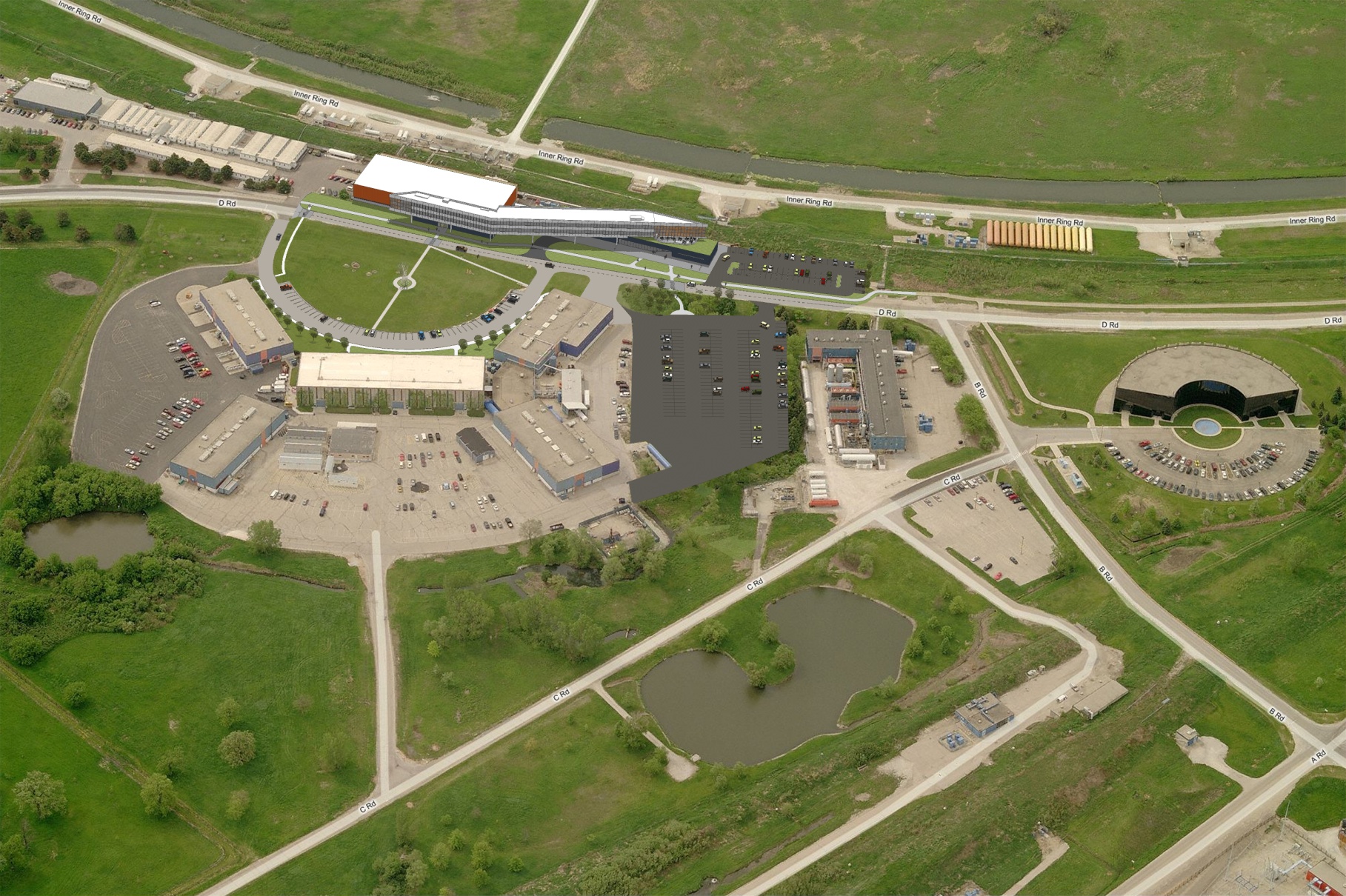 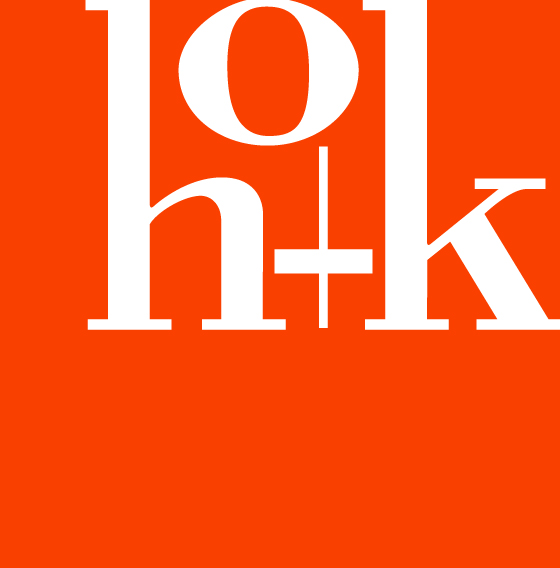 Image / Material Identity
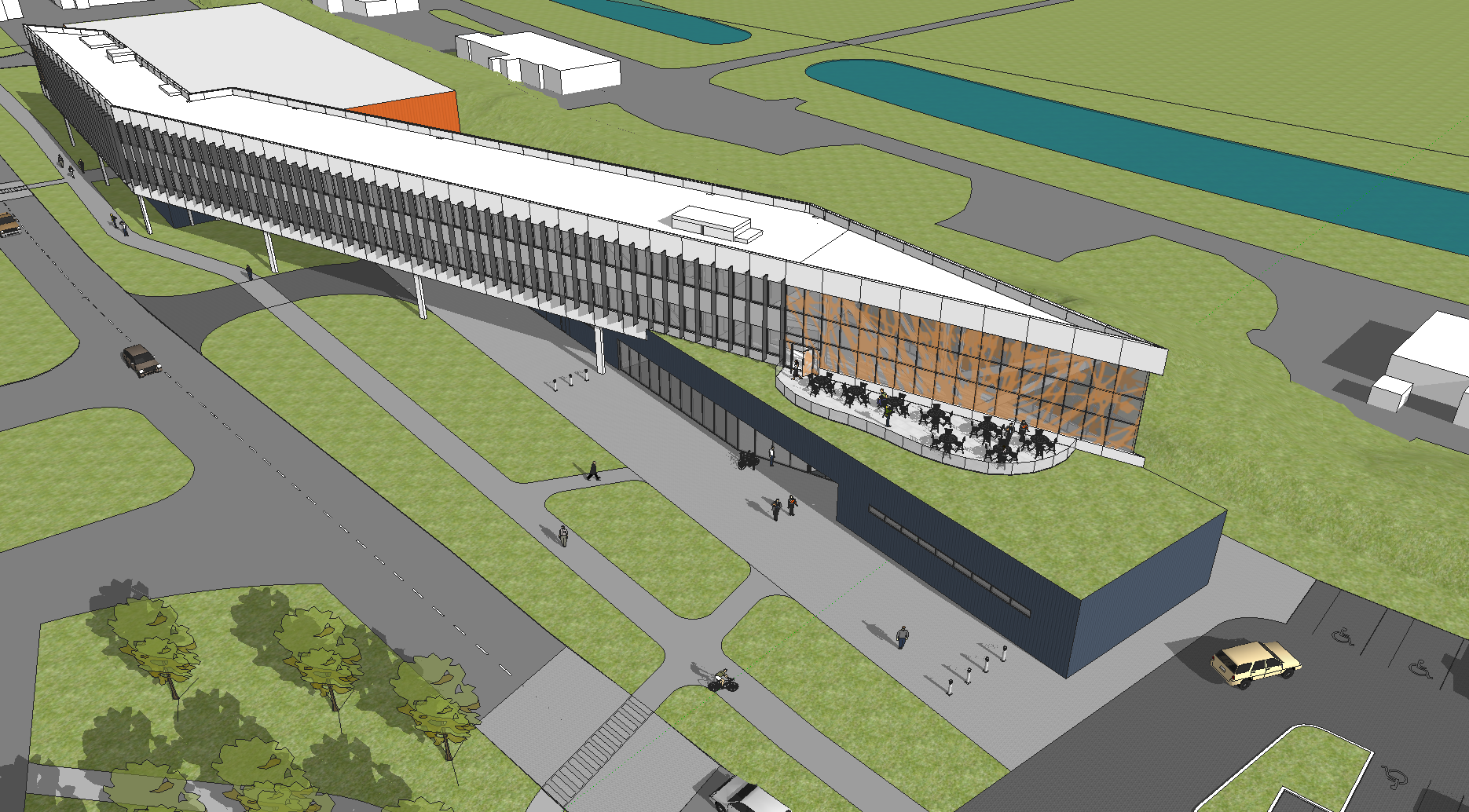 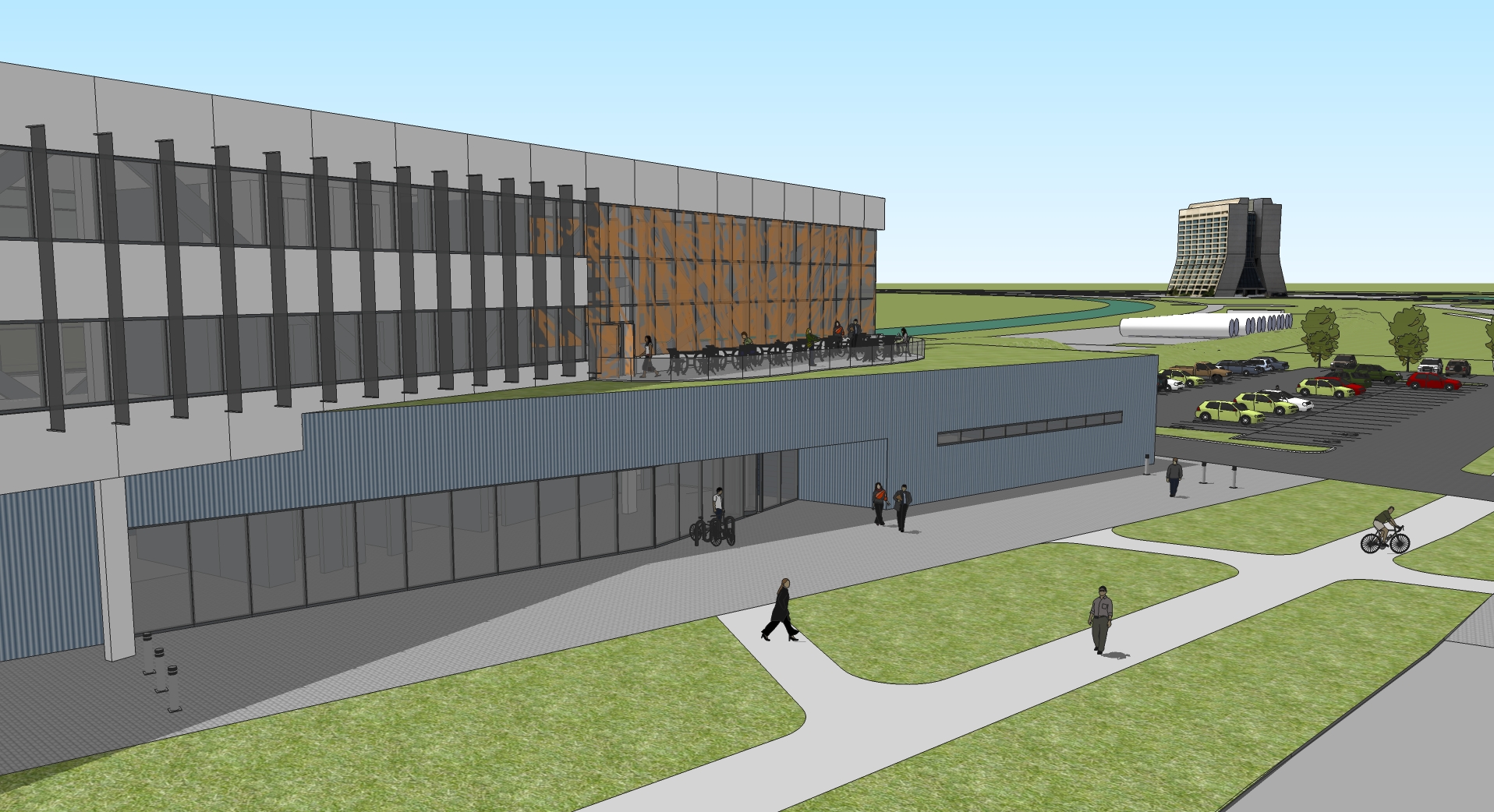 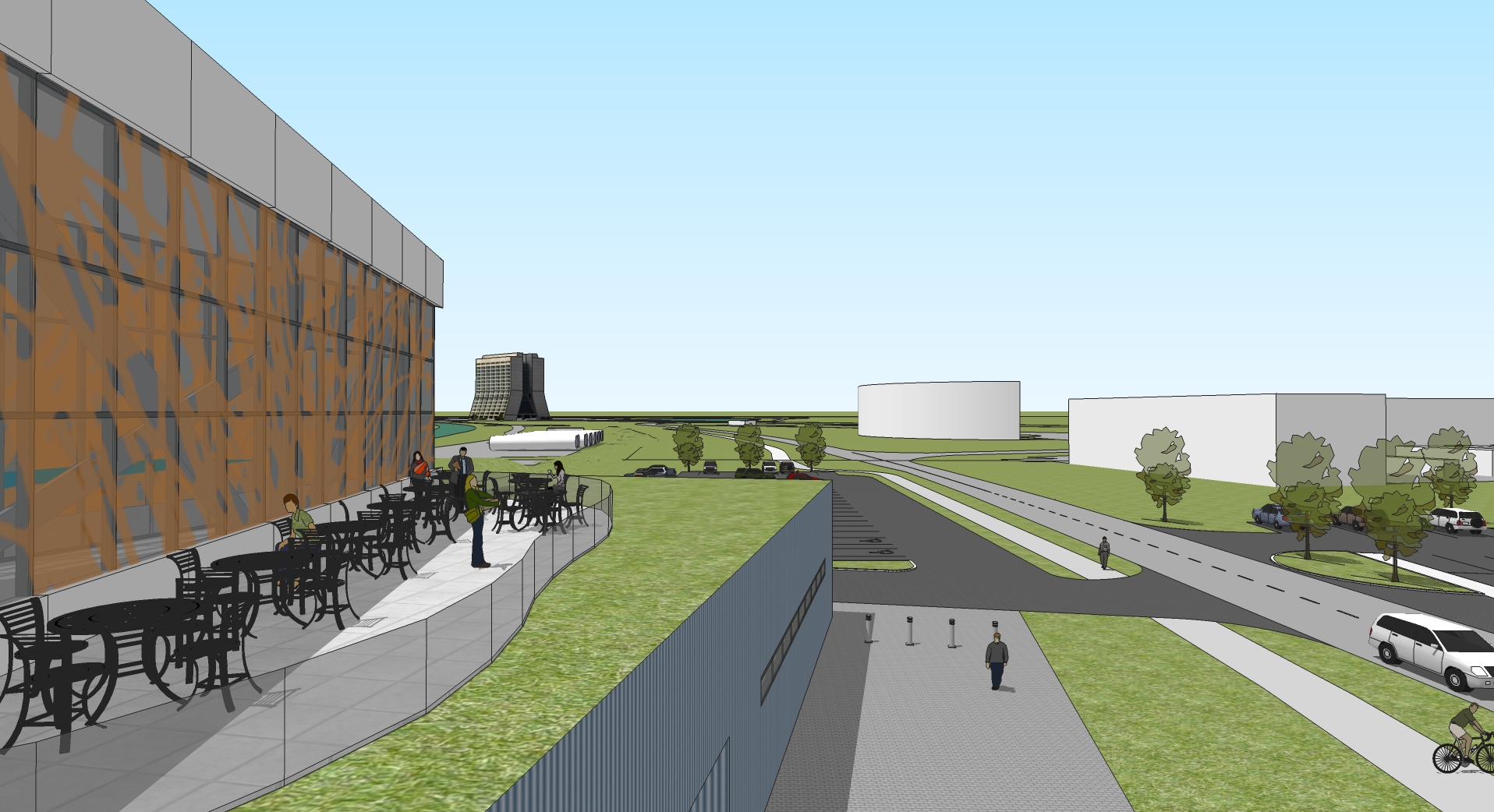 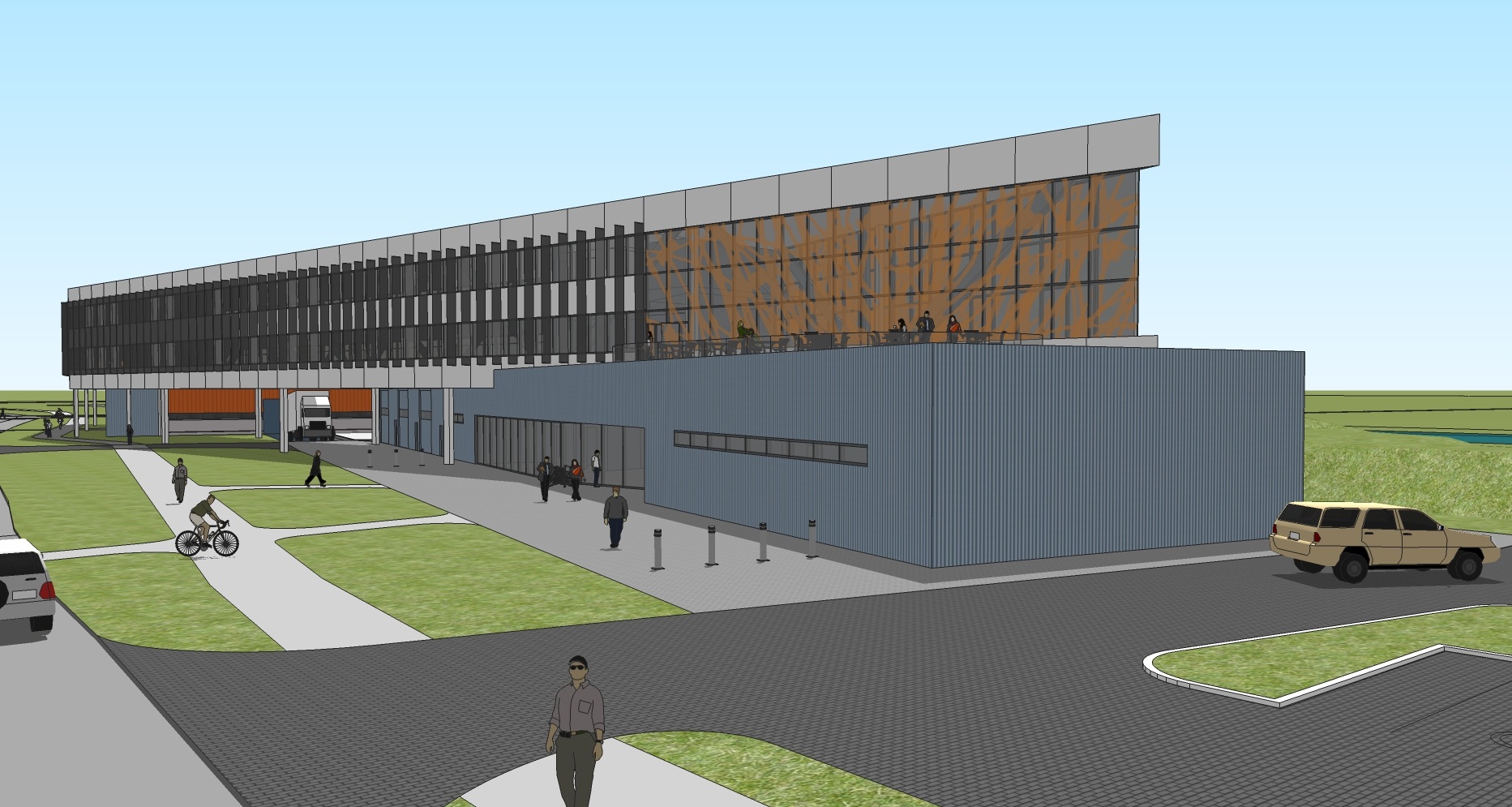 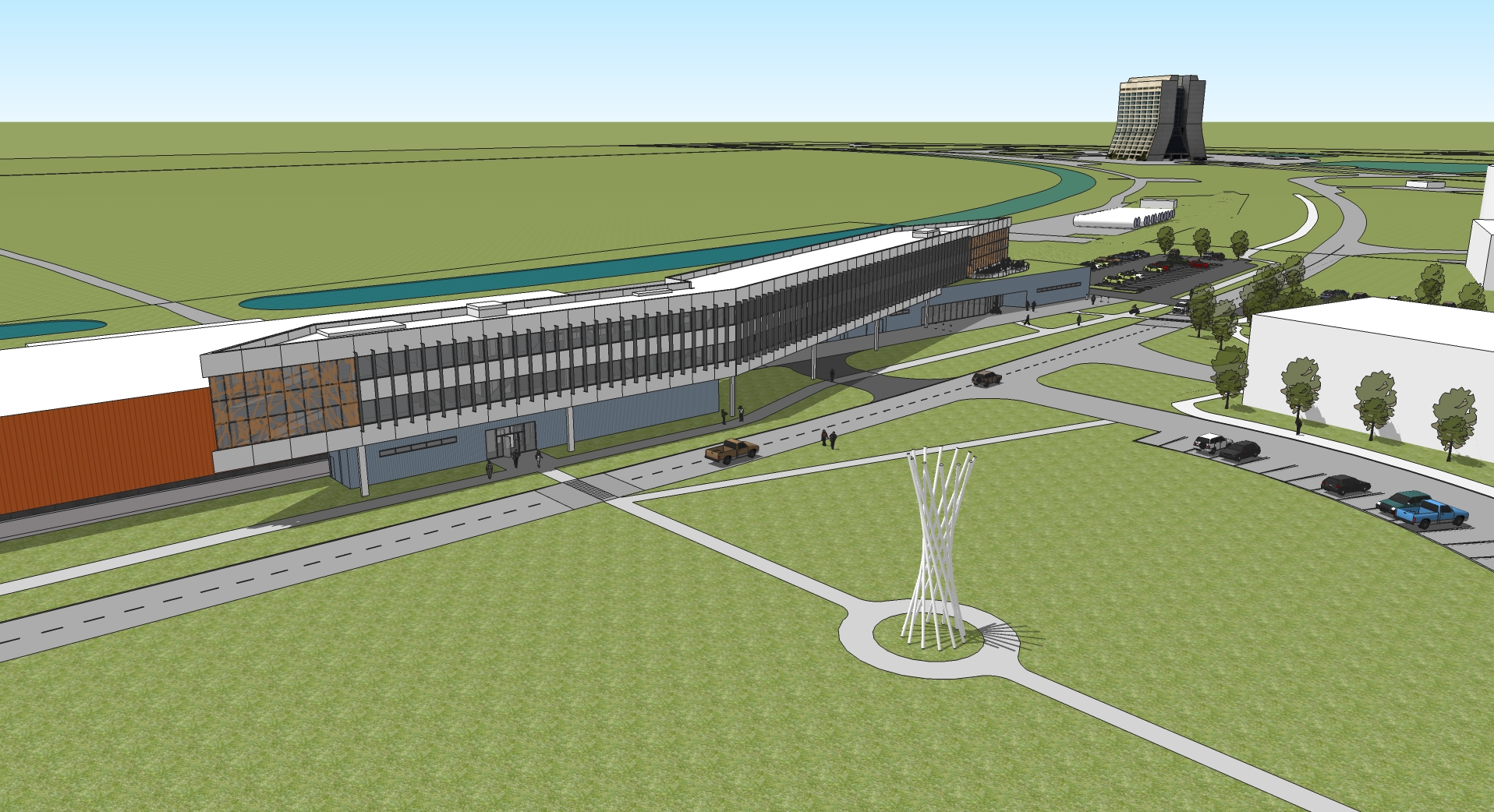 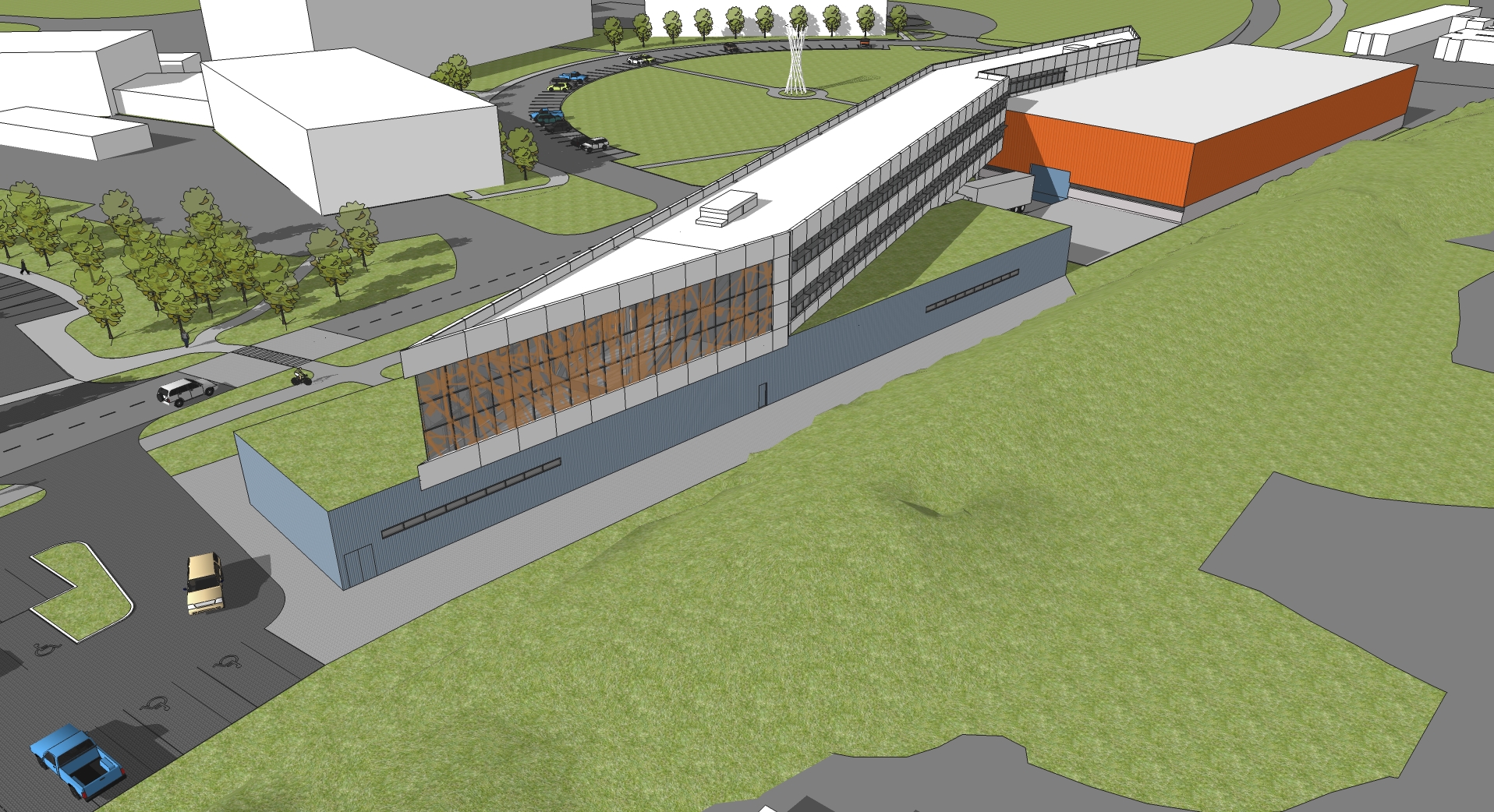 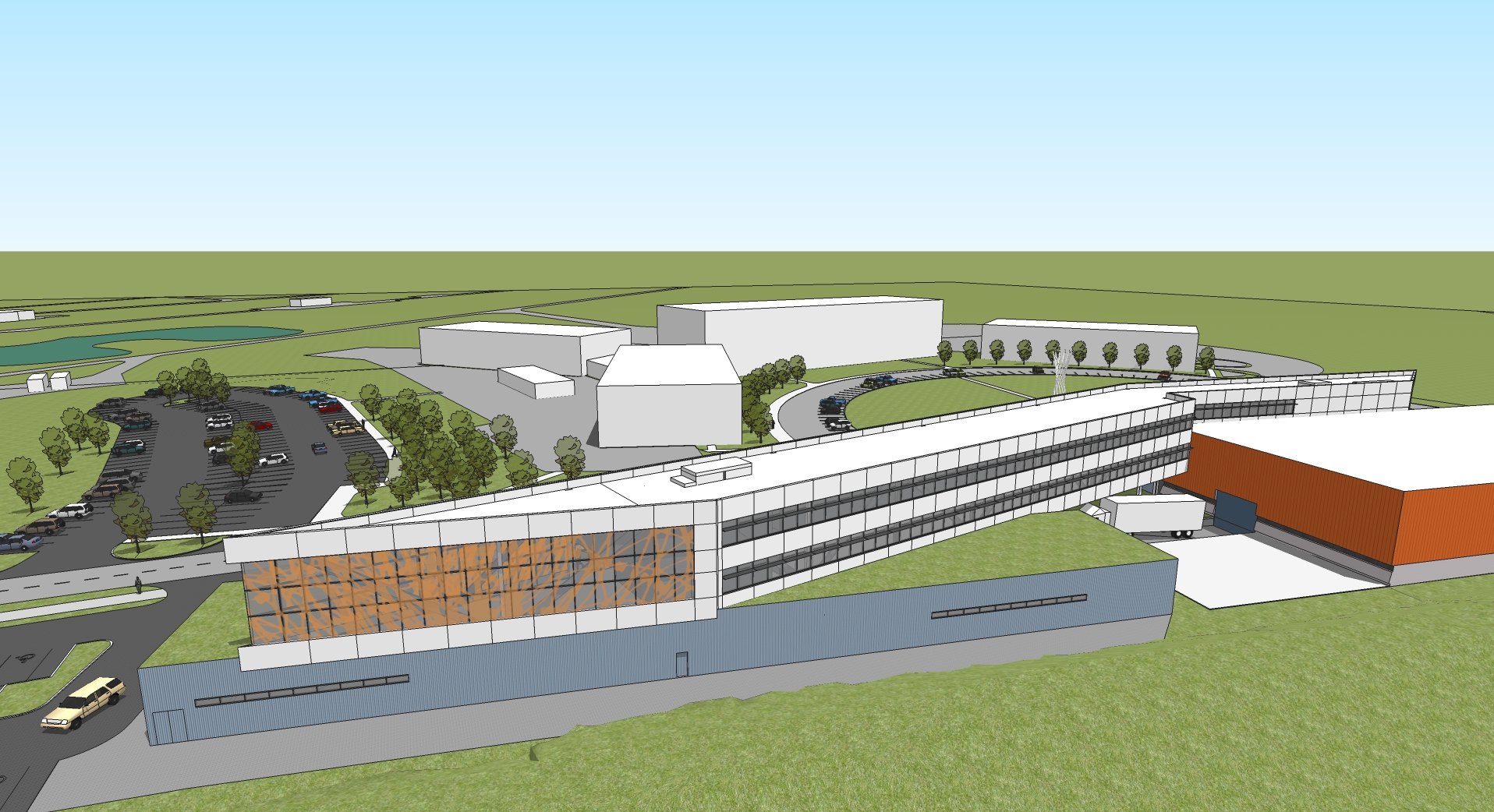